Работа выполнена в рамках                                                          ТМ « Технологии создания интерактивных тренажёров»                                                            http://intafy.at.ua/     http://nachalo2015.ucoz.com/
Математика
2 класс
Зонтик для Гномика

Приём « Ромашка»
Автор : Мисюра Елена Юрьевна ,
учитель начальных классов
Донецкой общеобразовательной школы № 30
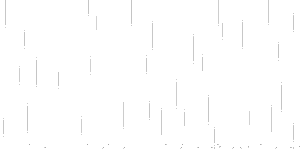 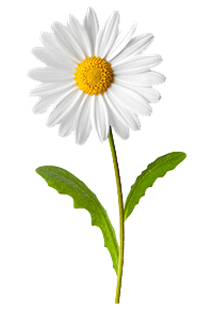 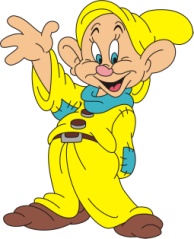 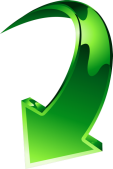 ИНТЕРНЕТ - ИСТОЧНИКИ
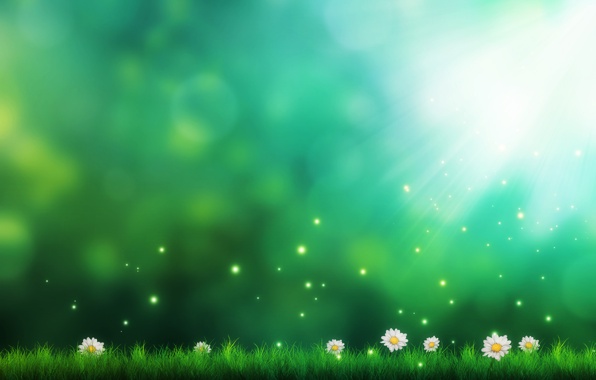 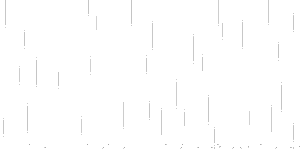 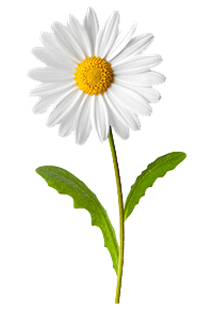 ДОЖДЬ
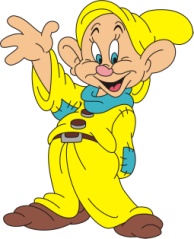 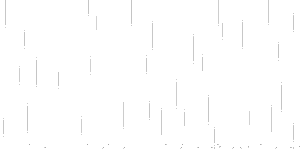 Ромашки в стародавние времена служили зонтиками 
для маленьких степных гномиков. 
Как начнется дождь,
 так гномик и спрячется 
под ромашкой, дождик стекает
 по ее лепесткам, 
а гномик остается сухим.
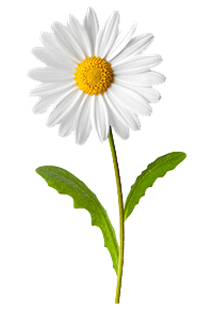 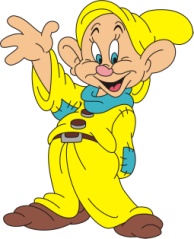 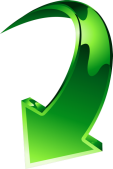 - 60
- 35
- 14
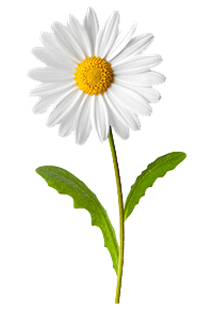 69
?
- 43
- 76
- 52
-28
- 61
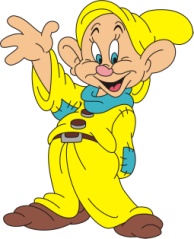 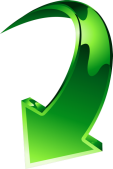 + 68
+ 34
+ 14
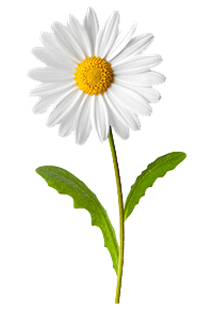 21
?
+ 47
+ 70
+ 55
+ 24
+ 67
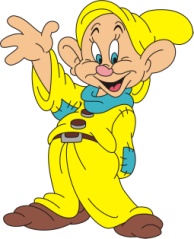 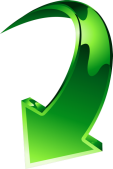 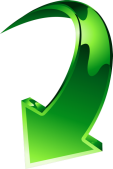 - 67
- 35
- 14
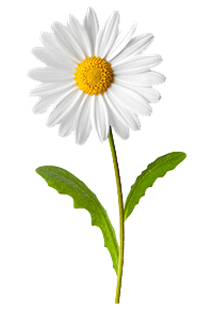 97
?
- 46
- 80
- 55
- 24
- 64
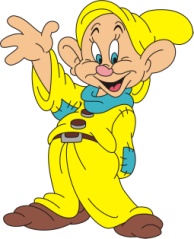 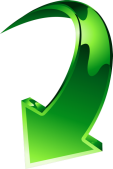 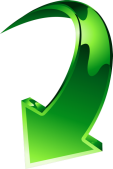 + 60
+ 36
+ 17
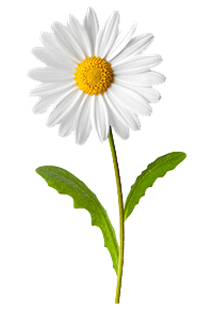 31
?
+ 41
+ 58
+ 56
+ 25
+ 61
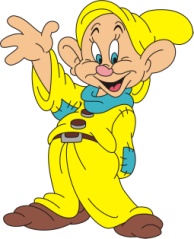 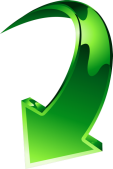 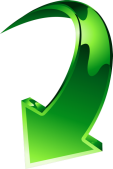 - 63
- 36
- 15
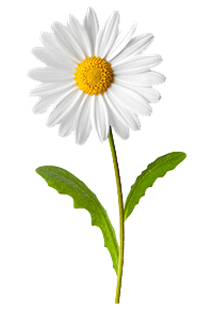 98
?
- 66
- 80
- 54
- 22
- 63
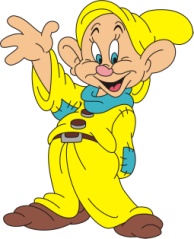 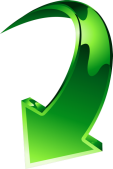 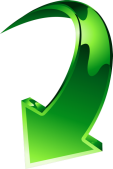 + 60
+ 35
+ 14
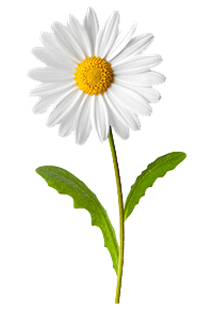 13
?
+ 43
+ 66
+ 52
+ 21
+ 61
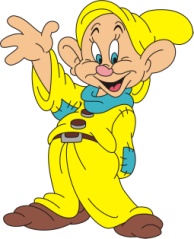 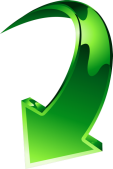 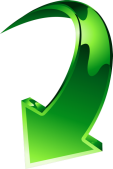 - 60
- 36
- 15
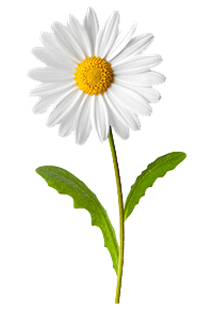 76
?
- 43
- 66
- 54
-25
- 63
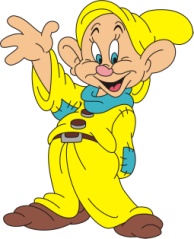 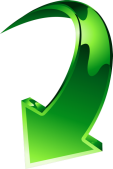 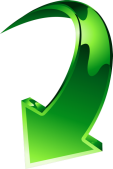 - 64
- 36
- 16
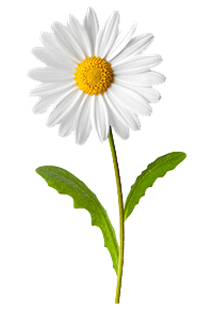 79
?
- 65
- 70
- 54
- 22
- 63
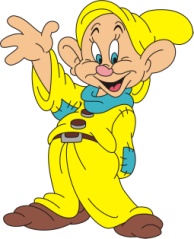 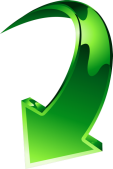 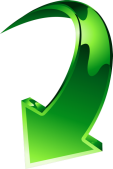 + 60
+ 33
+ 13
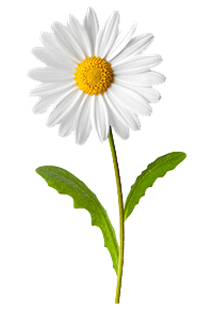 34
?
+ 41
+ 50
+ 55
+ 25
+ 61
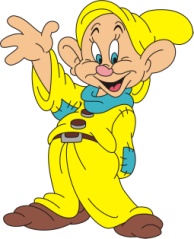 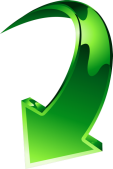 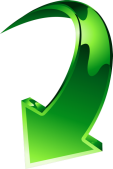 - 60
- 36
- 15
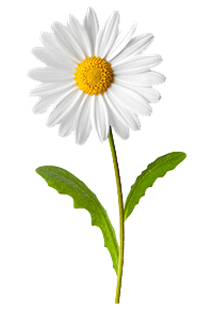 88
?
- 43
- 66
- 54
-25
- 63
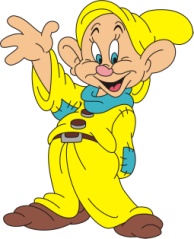 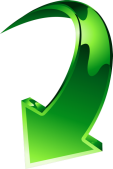